Последовательность Фибоначчи.
Выполнили:
Хорсов Евгений,
Серёгин Александр,
Майхов Павел.
Руководитель: 
Славинская Галина Николаевна.
Об авторе последовательности – Леонардо Пизанском (Фибоначчи)
Среди современников ему не было равных.
 И в последующие три столетия нельзя назвать ни одного учёного такого масштаба.
 Леонардо родился в большом итальянском торговом городе Пизе в семье нотариуса.
 Леонардо Пизанский(1180-1240) оказал решающие влияние на развитие алгебры и теории чисел.
 Знаменита его «Книга абака»(1202 год) – 
настоящая энциклопедия математических
знаний его эпохи. В этой книге рассматриваются
 вопросы алгебры, геометрии и теории чисел.
Именно в «Книге абака» впервые приводится решение известной задачи о кроликах: «Сколько пар кроликов родится в год от одной пары, если каждая пара приносит ежемесячно по паре, способной в свою очередь через месяц к размножению, и если ни одна пара не погибнет.
 Ответ даётся суммой ряда: 1+1+2+3+5+...+144.
  Каждый член этого ряда, начиная с третьего, является суммой двух предыдущих. Члены ряда называются числами Фибоначчи.
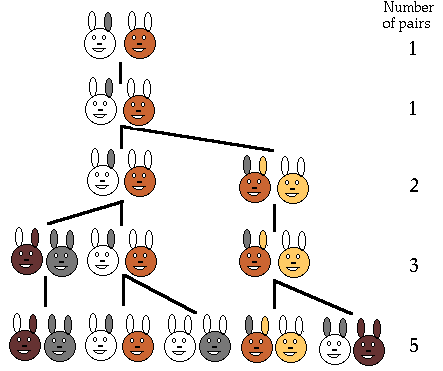 Последовательность Фибоначчи: {1, 1, 2, 3, 5, 8, 13…}
Последовательность задаётся рекуррентной формулой:
        a1=1
        a2=1
        an=an-1+an-2  (n≥3)
    Формула вычисления an: 
      Заметим, что |      |<1 и уже при n=30:
    |      |<        1  . 
    С ростом  n  an ≈   фn ,  ф = 1+√5 .
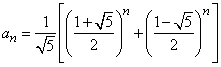 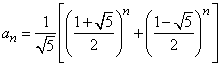 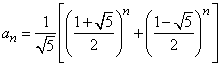 1000000
2
√5
Последовательность Фибоначчи и золотое сечение
Пятиконечная звезда – 
пентаграмма всегда 
привлекала внимание 
людей совершенством 
формы.
 Пифагорейцы именно 
её выбрали символом 
своего союза.
 В чём же её 
привлекательность?
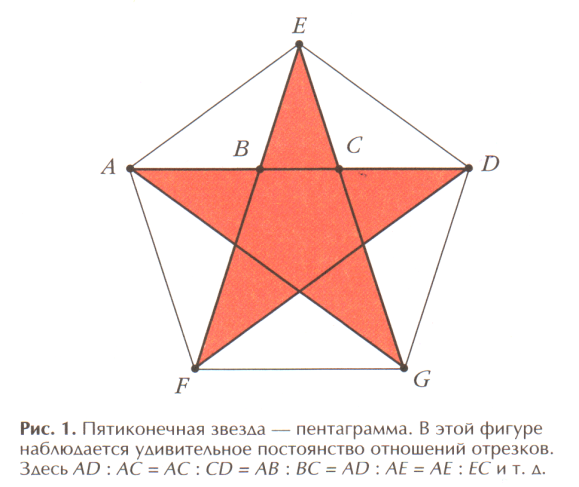 Числа ф и φ
Рассмотрим отношение AD:AC = AC:CD . 
  Пусть AD= a, AC= b, тогда CD=a-b,            
               a:b = b:(a-b) .
  Разделим обе части равенства на b² и обозначим a = ф.
  Получим уравнение ф²= ф+1, имеющие единственный положительный корень: 
 ф = 1+√5 = 1,618034…
  Часто рассматривают отношение φ = 1 = √5-1 = 0,618034…
  Такое обозначение принято в честь древнегреческого скульптора Фидия, жившего в V веке до н.э.
  Фидий руководил строительством храма Парфенон в Афинах. В пропорциях этого храма многократно присутствует число φ .
b
2
2
ф
Связь числа ф с последовательностью Фибоначчи
Число ф тесно связано с последовательностью Фибоначчи; 
где an= 1[фn-φn],  Интересно отметить, что

     фn = 1 (an√5+bn), где
an – n-е число Фибоначчи, а bn – n-й член последовательности 1, 3, 4, 7, 11, 18, 29… , образующейся по тому же принципу, что и последовательность Фибоначчи.
√5
2
Парфенон в Афинах
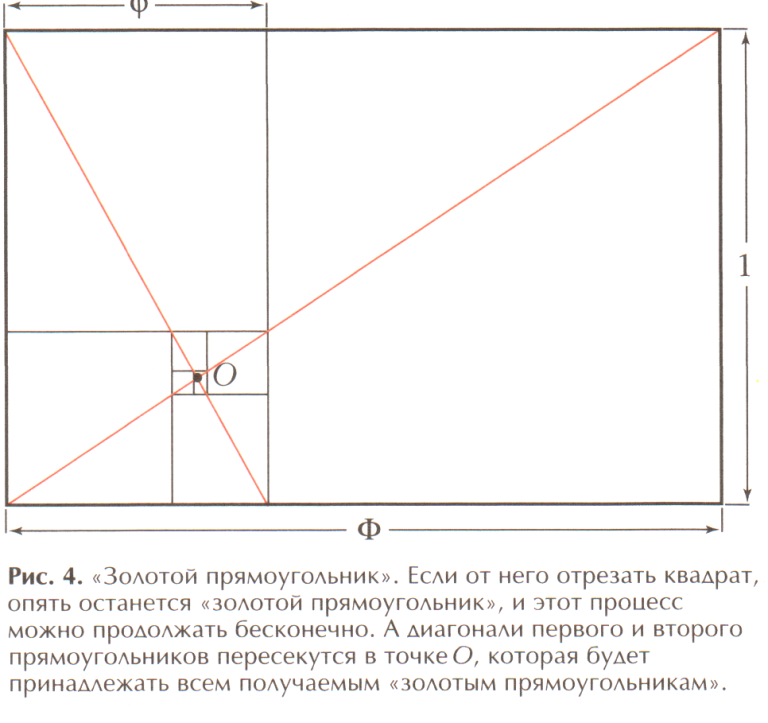 Золотой прямоугольник
Золотой треугольник
Разумеется, бывает и «золотой треугольник». На рисунке это равнобедренные треугольники, у которых отношение длины боковой стороны к длине основания равняется ф. Одно из замечательных свойств такого треугольника состоит в том, сто длины биссектрис углов при его основании равны длине самого основания (рисунок 5).
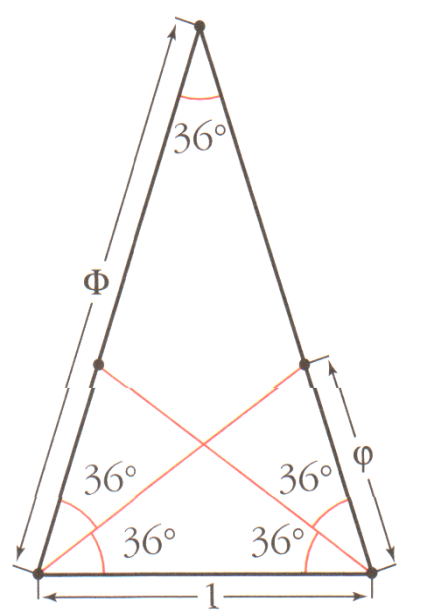 Леонардо да Винчи использовал «золотой треугольник» в композиции своей знаменитой «Джоконды»
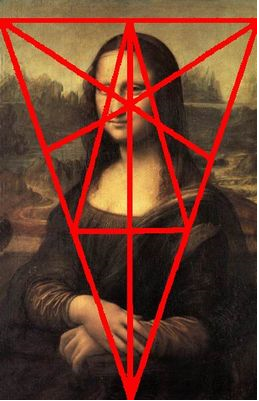 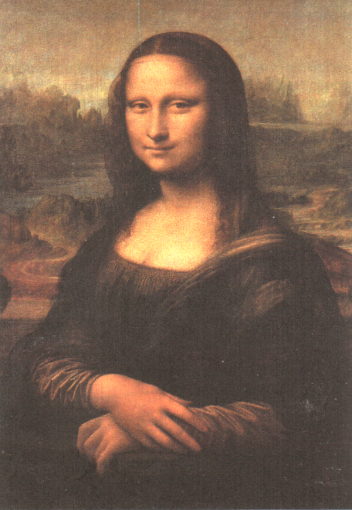 Вычисление и печать n первых членов последовательности Фибоначчи с использованием компьютера
Блок – схема
По рекуррентной формуле:
a1=a2=1;

an=an-1+an-2.
 (n ≥3)
начало
a[1], a[2],
n
i:=3
a[1]: a[ i-1]+a[ i-2]
i: i+1
да
i≤ n
нет
{a[i]}
конец
Program F1;
uses crt;
type tv=array[1.. 20] of integer;
var a: tv; n,i,j,k: integer;
begin
clrscr;
writeln ('n=');
readln (n);
a[1]:=1;
a[2]:=1;
for i:=3 to n do
begin
   j:=i-2;
   k:=i-1;
   a[i]:=a[j]+a[k];
end;
for i:=1 to n do
begin
write(a[i]:6);
writeln;
end;
readkey;
end.
Нахождение первых 
20 чисел Фибоначчи при помощи языка Турбо Паскаль
Второй способ вычисления и печати n первых членов последовательности Фибоначчи с помощью компьютера
начало
По формуле:
n
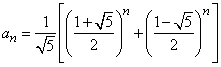 i:= 1
a[i]= 1[(1+√5)i-(1-√5)i]
√5
2
2
i:= i+1
да
i≤n
нет
Блок – схема
{a[i]}
конец
Свойства чисел Фибоначчи.
Числа Фибоначчи это последовательность из чисел 1, 1, 2, 3, 5, 8, 13, 21, 34, 55, 89, 144, …, которая имеет ряд свойств: 
1. Каждое число ряда представляет собой сумму двух предыдущих чисел.
2. Отношение любого числа ряда к предыдущему стремится к 1,618.
3. Отношение любого числа ряда к последующему стремится к 0,618.
4. Отношение любого числа ряда к предыдущему через одно стремится к 2,618. 
5. Отношение любого числа ряда к последующему через одно стремится к 0,382.
Последовательность Фибоначчи — это не просто игра с числами, а самое важное математическое выражение природных явлений из всех когда-либо открытых. 
   Последовательность Фибоначчи остаётся математической каббалой по сей день, и каждое новое открытие бросает новый отблеск на магию этих цифр.
Литература
1)Н.М.Воробьёв, Числа Фибоначчи, Москва, Наука, 1992. 
2)А.И.Маркушевич, Возврватные последовательности, Москва, Наука, 1975.
3)Энциклопедия для детей. Математика Москва, «Акванта +»,1998г.
4) http://pascalstudy.narod.ru/
5) http://www.math24.ru/